КУЛИКОВСКАЯ           БИТВА 8 сентября 1380
План  урока
1.Московское княжество перед Куликовской битвой. 
2.Куликовская битва.
3.Дмитрий Донской и церковь.
4.Набег Тохтамыша.
Задание  на   урок
Что позволило Дмитрию Донскому одержать победу над монголами?
Московское княжество перед Куликовской битвой
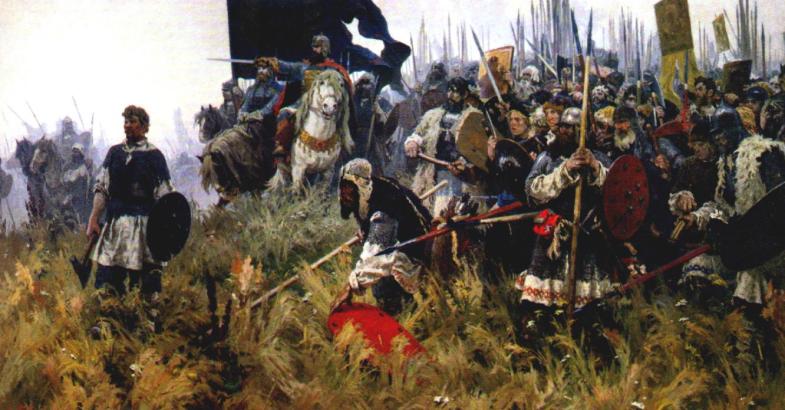 У.Бубнов. Утро на 
Куликовом  поле.
В августе 1380 г. под стягами Дмитрия собрались
почти 150 тысяч человек во главе с Дмитрием и Влади-
миром Серпуховским.
    Русское войско испугало литовцев и те отступили . 
Рязанцы тоже не спешили.
Куликовская битва
Князь Дмитрий
осматривает поле боя.
Соперники встретились  на
р.Непрядва(приток Дона).По 
настоянию князя русское 
войско форсировало Дон, что 
бы отрезать себе пути к 
отступлению.
Дмитрий стал строить войска
 таким образом, чтобы не дать
монголам использовать свою 
грозную конницу.
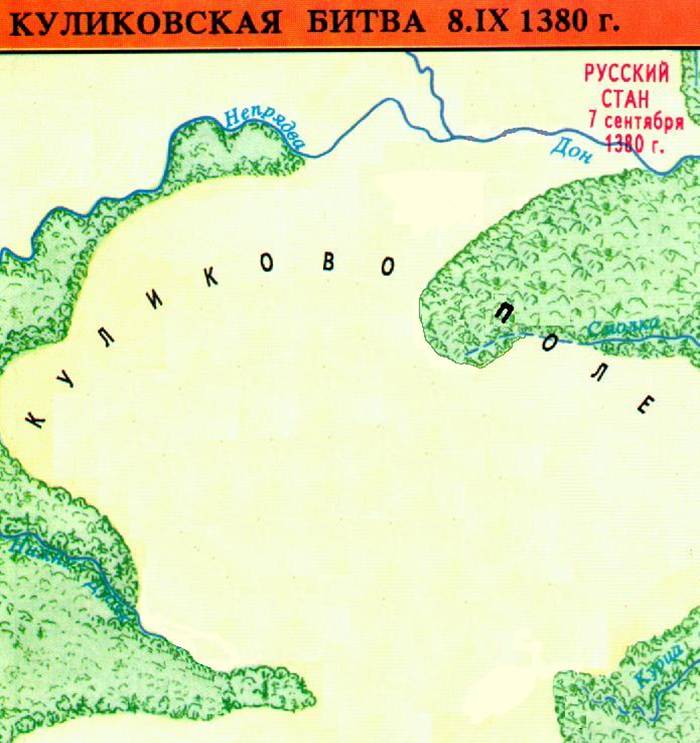 Сторожевой полк
Передовой    полк
Большой       полк
Полк правой руки
Полк   левой  руки
Резервный  полк
Засадный      полк
Генуэзская пехота
Монгольская конница
Куликовская битва
М.Авилов . 
Поединок на Куликовом поле
Рано утром 8 сентября перед выстроившимися 
полками навстречу друг другу выехали два богатыря
Пересвет и Челубей. Их поединок был недолог 
сблизившись , они нанесли друг другу смертельные 
удары копьями.
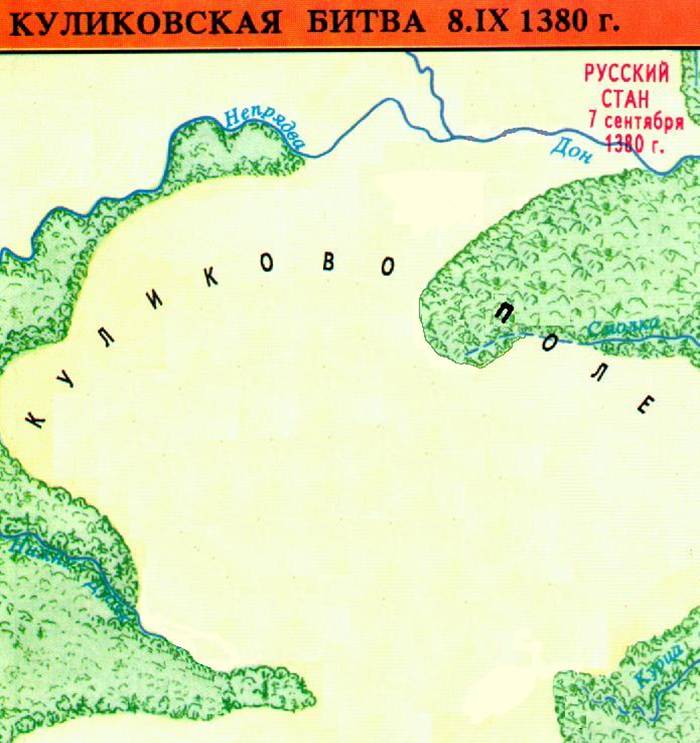 Монголы атаковали Сторожевой полк. Вскоре он и 
Передовой полк были уничтожены.
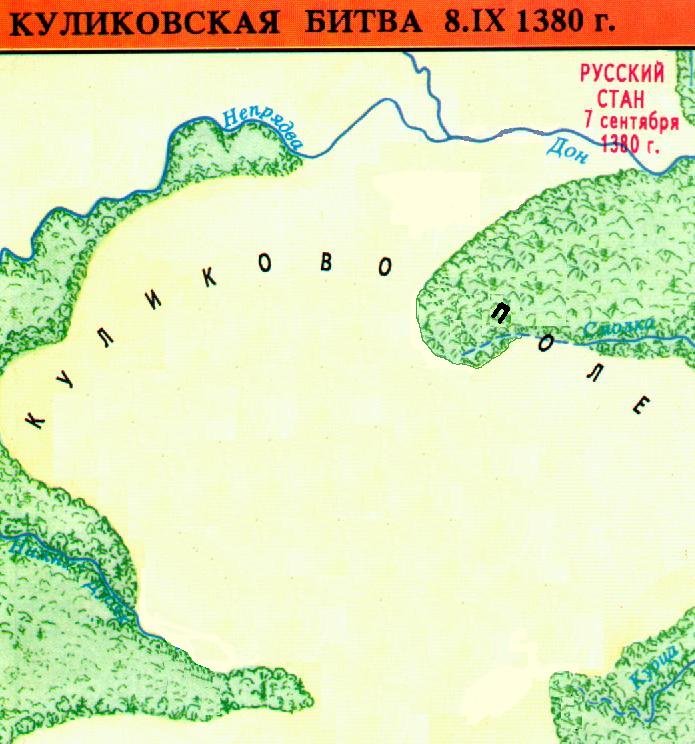 Но в этот решающий момент битвы по монголам
ударил Засадный полк Владимира Серпуховско-
го и Дмитрия Боброка.
И тогда монголы атаковали Полк левой руки и 
стали теснить его к Дону, угрожая русским ра-
тям  полным окружением.
Монголы атаковали Большой полк.Но он стой-
ко отражал атаки противника .
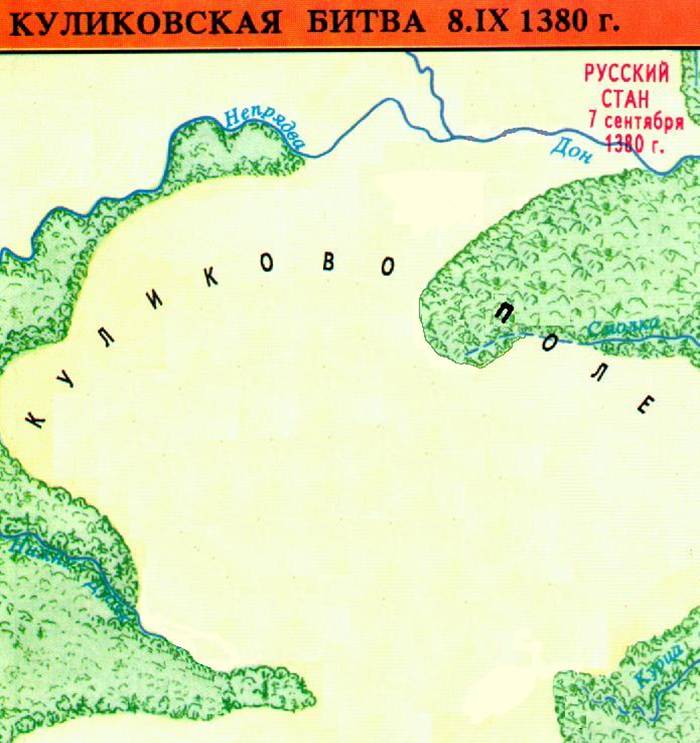 Вскоре в наступление перешли и остальные Русские 
полки. Монголы начали отходить к Красному холму,
 где располагалась ставка Мамая.
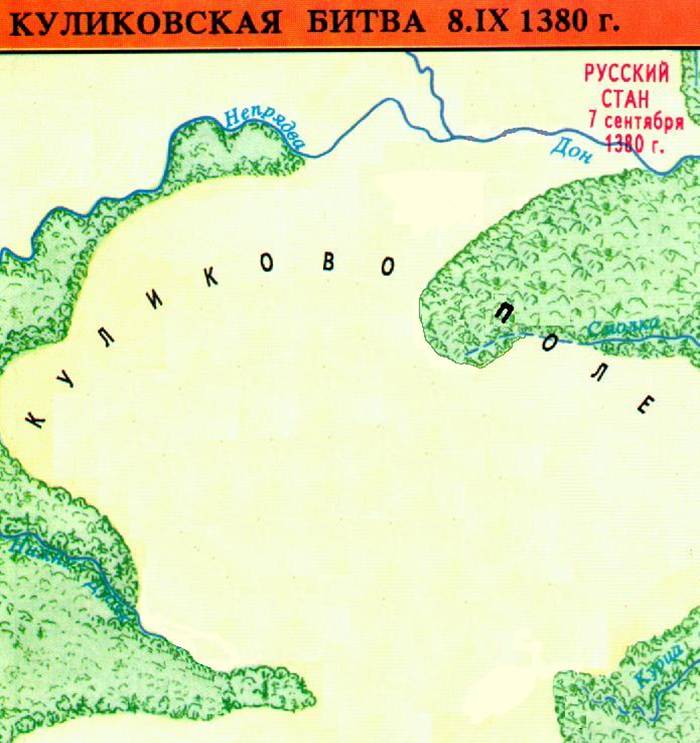 Отступление монголов превратилось в паническое
бегство. Русские дружины одержали Победу.
Куликовская  битва
Князь Дмитрий в ходе битвы сражался в составе Передового полка. Его не заметили, он обменялся доспехами со своим боярином Бренком. 
После битвы князя долго не могли отыскать и даже решили, что он погиб. Но к счастью Дмитрий оказался только ранен ему оказали помощь и он вновь возгла-вил войска.
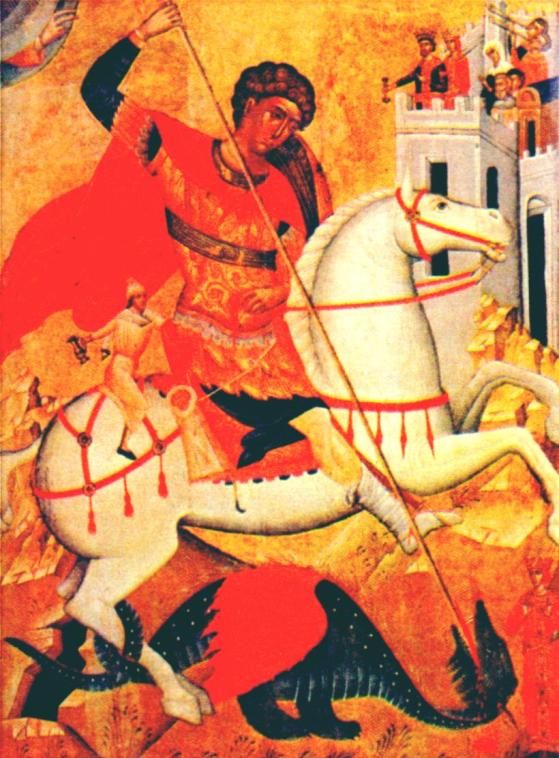 Георгий Победоносец
Князь Дмитрий и церковь
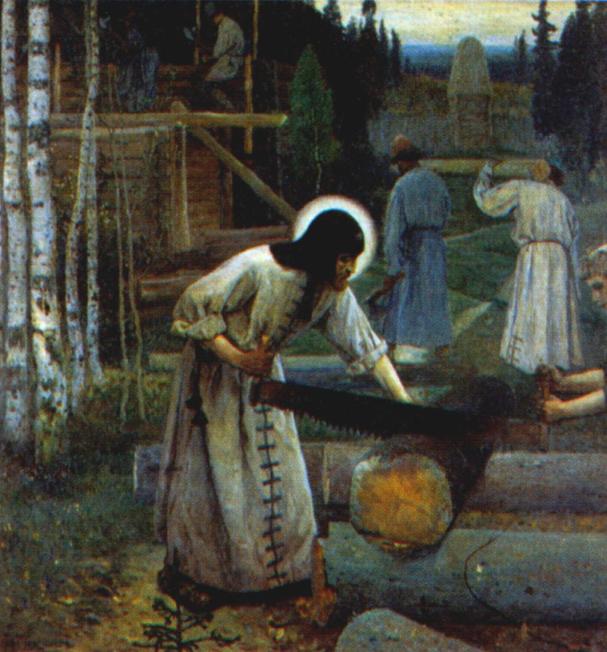 Огромную роль в победе над монголами сыграла русская церковь.
Митрополит Алексий и Сергий Радонежский призывали Русь к объединению.
Накануне битвы Сергий благословил князя и отправил с ним 2 монахов- Ослябю и Пересвета  ставших героями Битвы .
М.Нестеров.
Труды преподобного
             Сергия.
Набег Тохтамыша
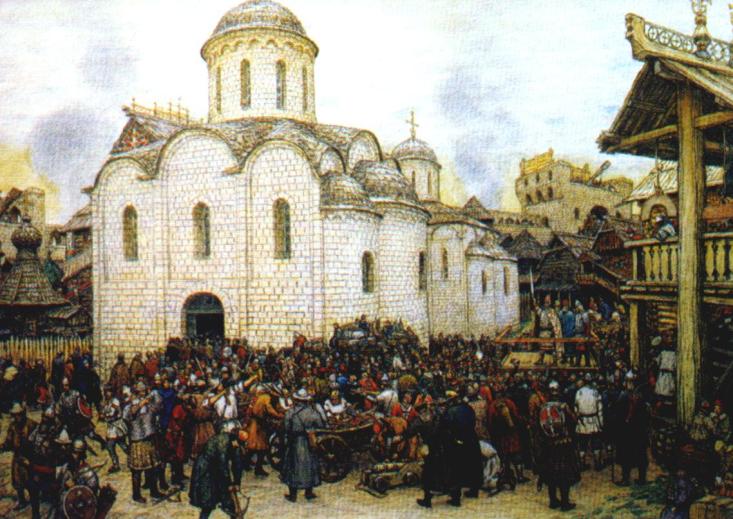 А.Васнецов . Оборона города от хана Тохтамыша
После поражения, Мамай по возвращении в Орду был убит и ханом стал Тохтамыш.В 1382 г. он с большим войском появился под Москвой. Дмитрий уехал на Север собирать войска 
Осада города затянулась и нижегородцы пришедшие с монголами пошли на обман.
Они заявили, что москвичей не тронут ,завершат дело миром и горожане открыли ворота. Москва была сожжена.
Монголы отправили отряды по стране, но вскоре к Москве подошли Дмитрий и Владимир и Тохтамыш ушел восвояси.
Закрепление
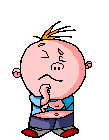 Правильно ответив на вопросы кроссворда, вы сможете прочи-тать в выделенном столбце прозвище, которое получил князь Дмитрий за победу в этой  битве
Решите  кроссворд
1
2
3
4
5
6
7
Сражение произошло  на реке
Решите  кроссворд
н
е
п
р
я
д
в
а
2
3
4
5
6
7
Поле на котором состоялась битва
Решите  кроссворд
н
е
п
р
я
д
в
а
к
у
л
и
к
о
в
о
3
4
5
6
7
Князя Дмитрия благословил на битву настоятель Троице – Сергиева монастыря
Решите  кроссворд
н
е
п
р
я
д
в
а
к
у
л
и
к
о
в
о
р
а
д
о
н
е
ж
с
к
и
й
4
5
6
7
По преданию бой начался с поединка богатырей – Челубея и ……
Решите  кроссворд
н
е
п
р
я
д
в
а
к
у
л
и
к
о
в
о
р
а
д
о
н
е
ж
с
к
и
й
п
е
р
е
с
в
е
т
5
6
7
Засадным  полком  руководил
Решите  кроссворд
н
е
п
р
я
д
в
а
к
у
л
и
к
о
в
о
р
а
д
о
н
е
ж
с
к
и
й
п
е
р
е
с
в
е
т
б
о
б
р
о
к
т
о
х
т
а
м
ы
ш
7
Монгольские войска в битве  возглавил
Решите  кроссворд
н
е
п
р
я
д
в
а
к
у
л
и
к
о
в
о
р
а
д
о
н
е
ж
с
к
и
й
п
е
р
е
с
в
е
т
б
о
б
р
о
к
т
о
х
т
а
м
ы
ш
м
а
м
а
й
Задание  на   урок
Что позволило Дмитрию Донскому одержать победу над монголами?